UTE – Università Cardinal Colombo - MILANOGiovedì,  21 novembre 2024
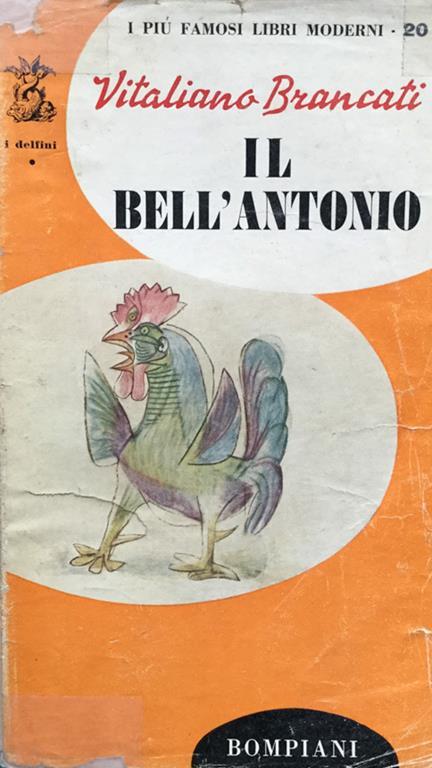 Vitaliano Brancati
«IL BELL’ANTONIO»

La vicenda 
di un bel giovanotto 
di Catania,
amante delle donne.
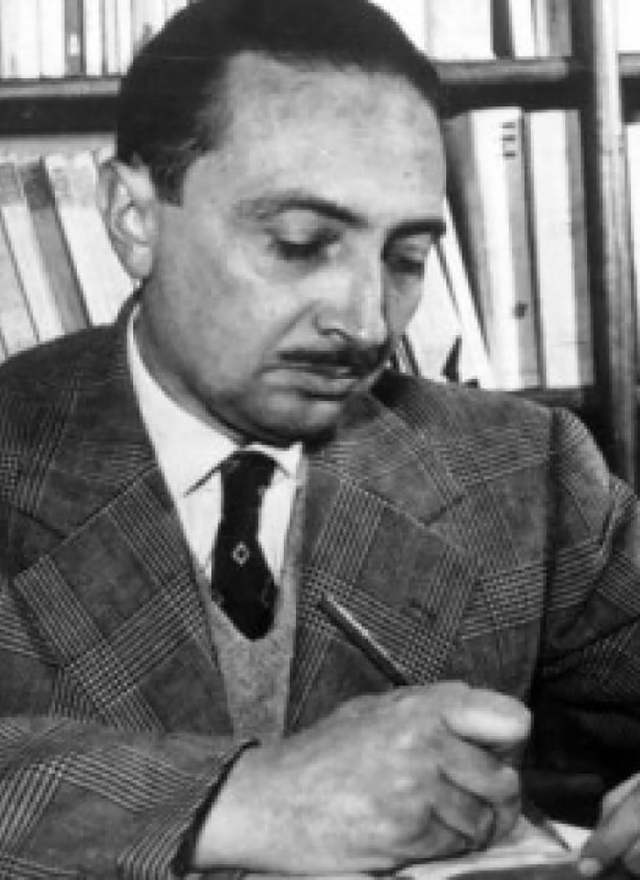 L’autore, Vitaliano Brancati.Pachino (SR), 24 luglio 1907 – Torino, 25 settembre 1954, a 47 anni.
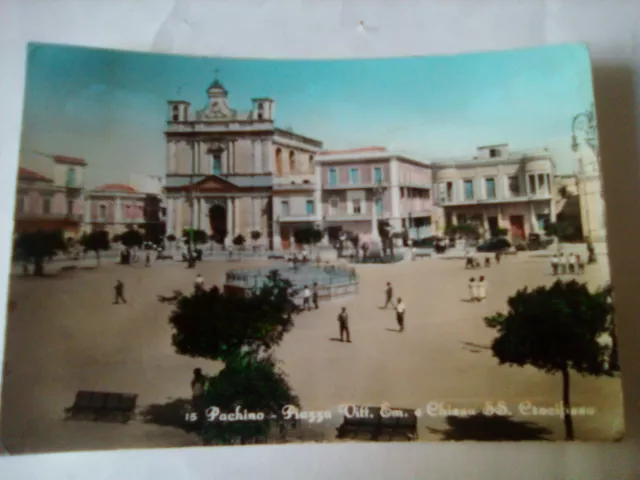 Cartolina da Pachino (SR). Piazza Vittorio Emanuele, anni ‘50.
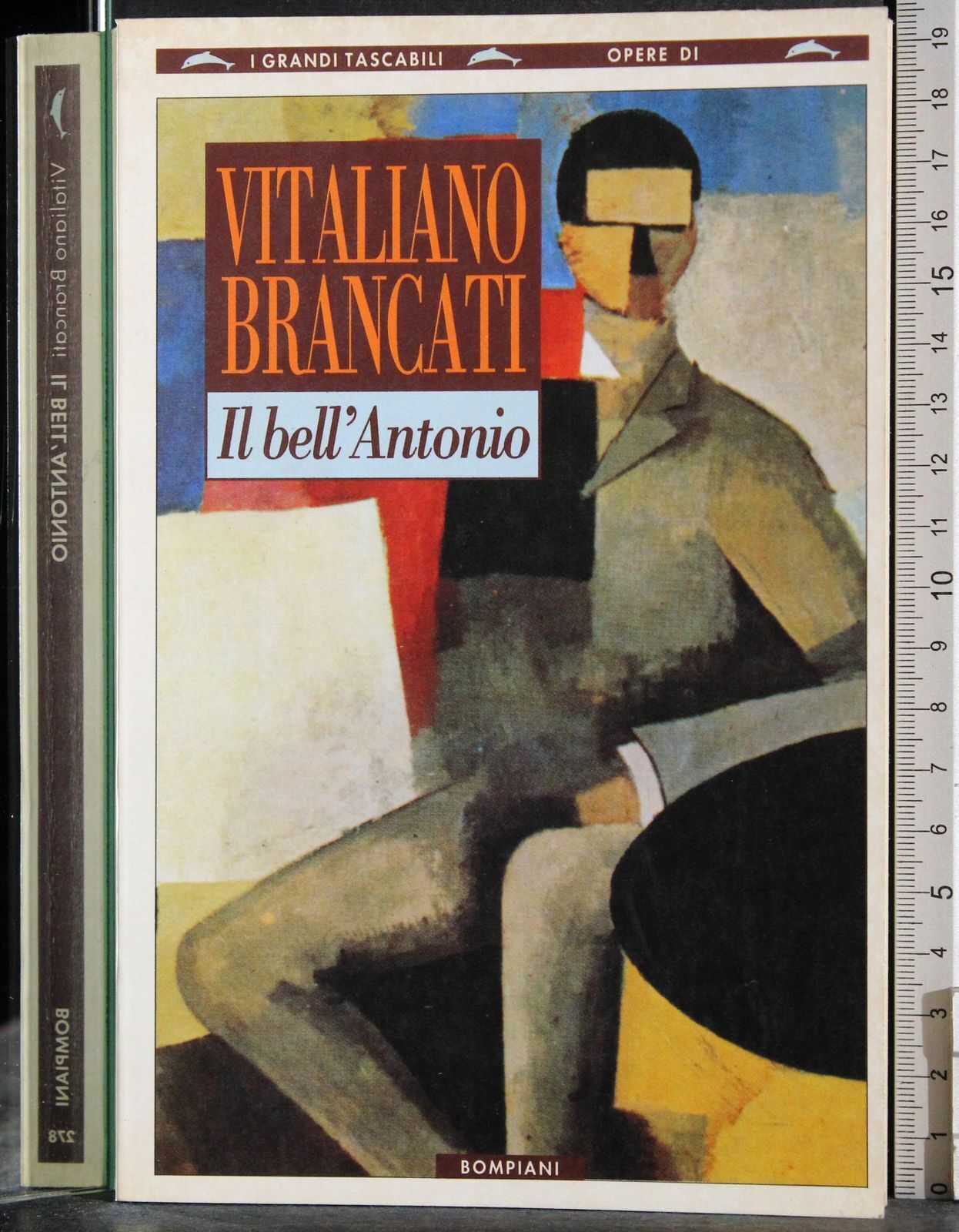 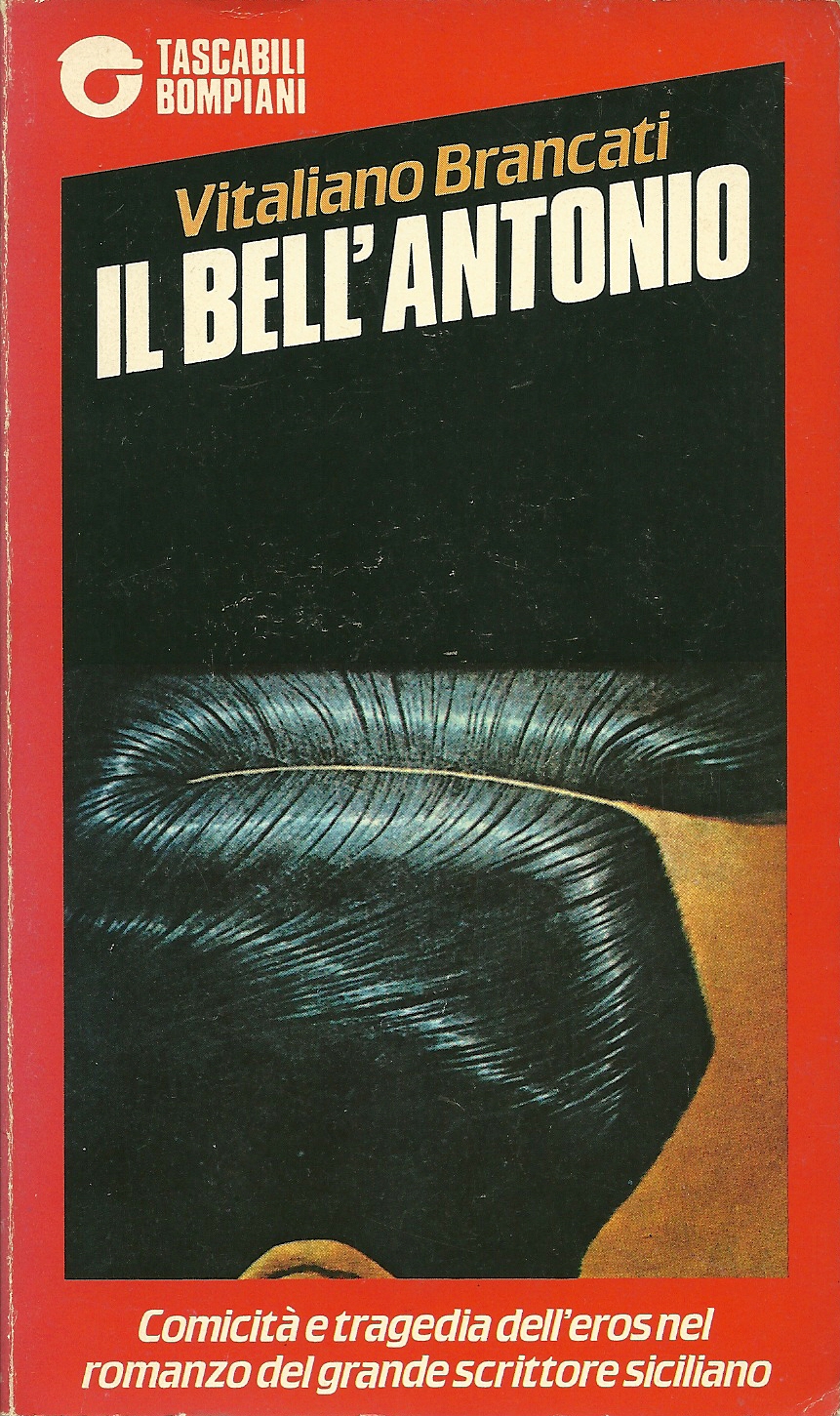 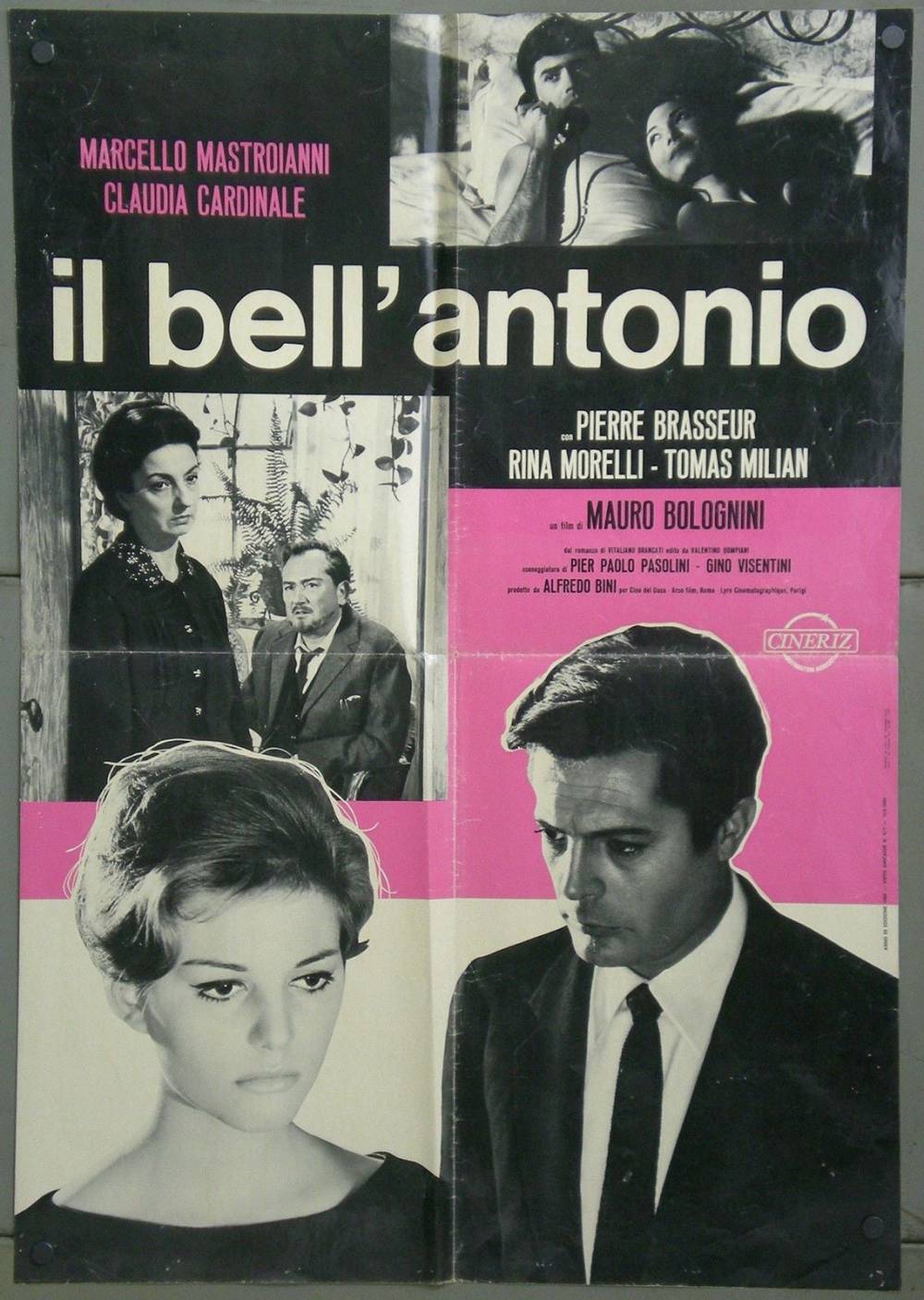 Anno 1960
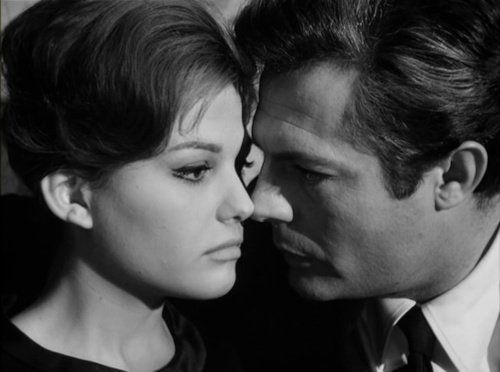 I protagonisti del film Marcello Mastroianni, Antonio Magnano, e Claudia Cardinale, Barbara Puglisi.
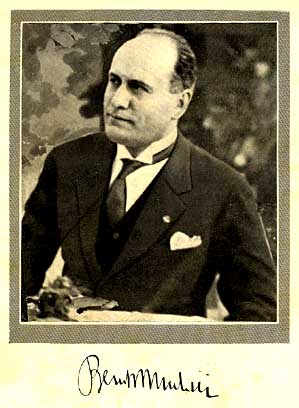 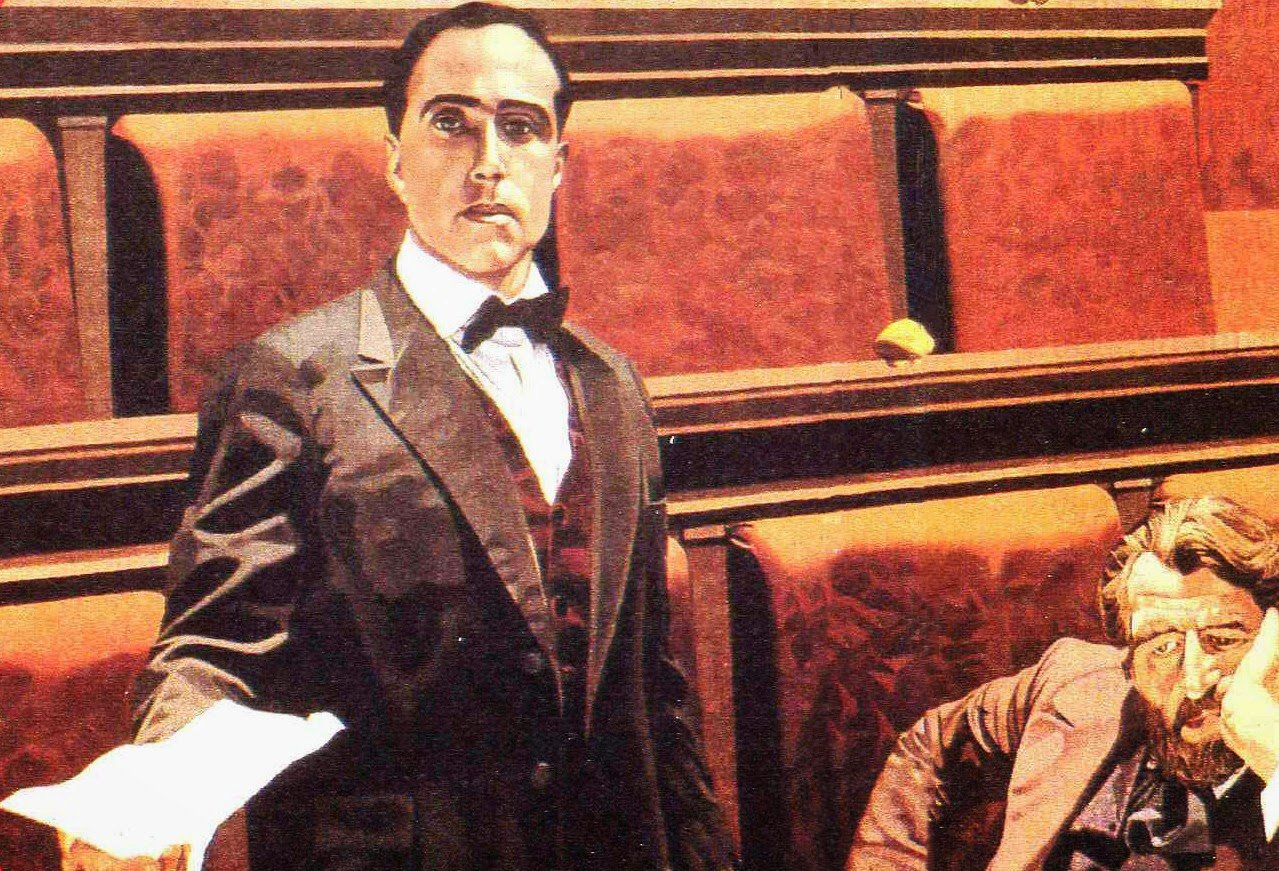 Giacomo Matteotti nella denuncia alla camera che ne ha decretato la condanna a morte.
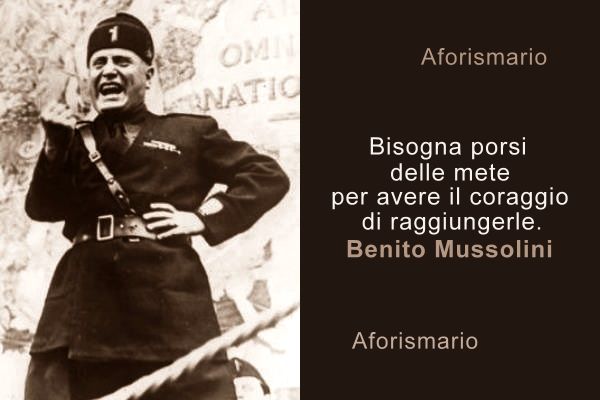 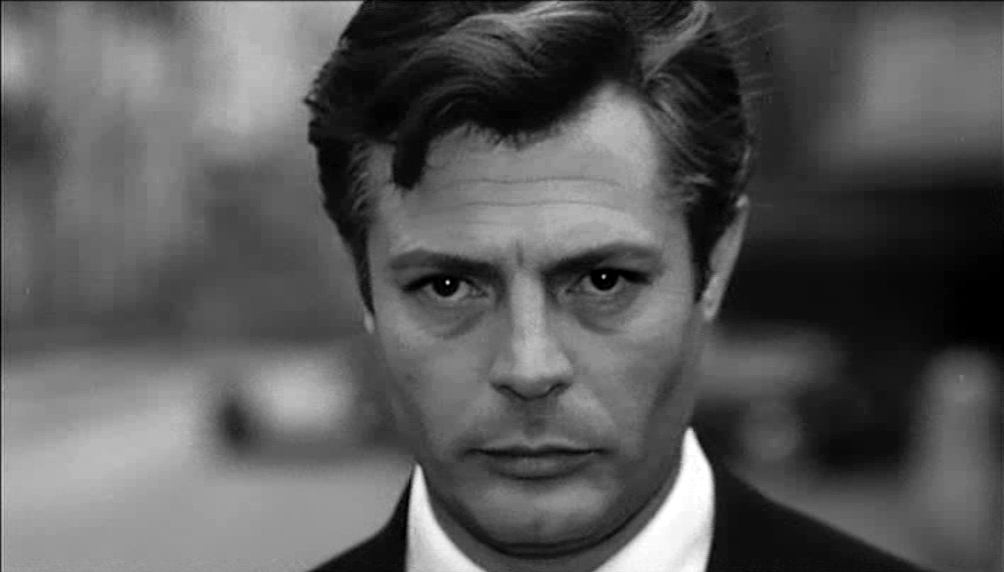 Protagonista del romanzo Antonio Magnano, nel film l’attore Marcello Mastroianni.
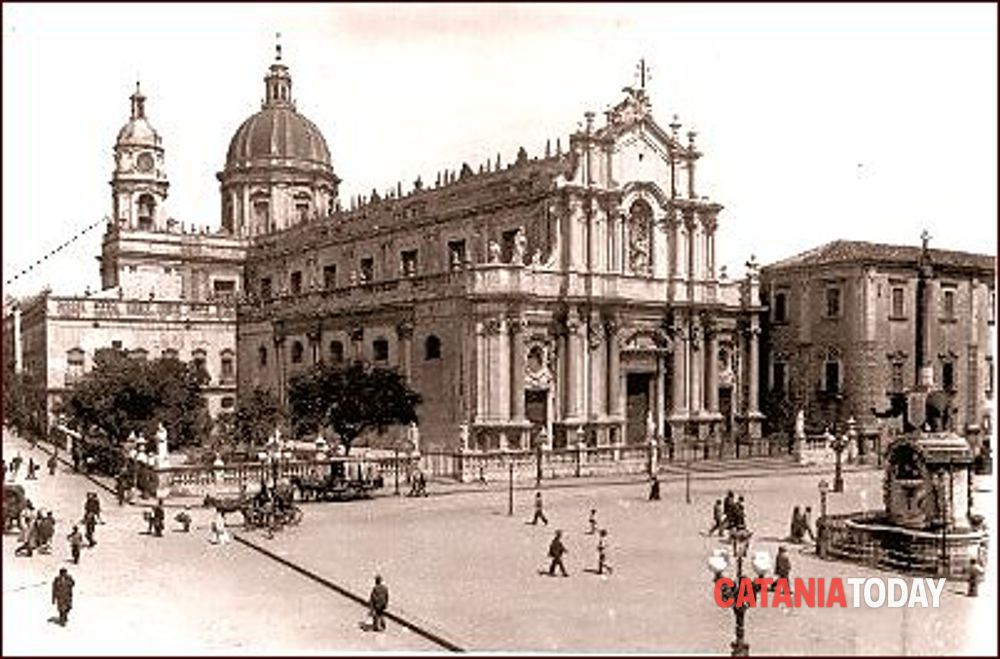 Catania. Il Duomo di Sant’Agata negli anni ‘30 del ‘900.
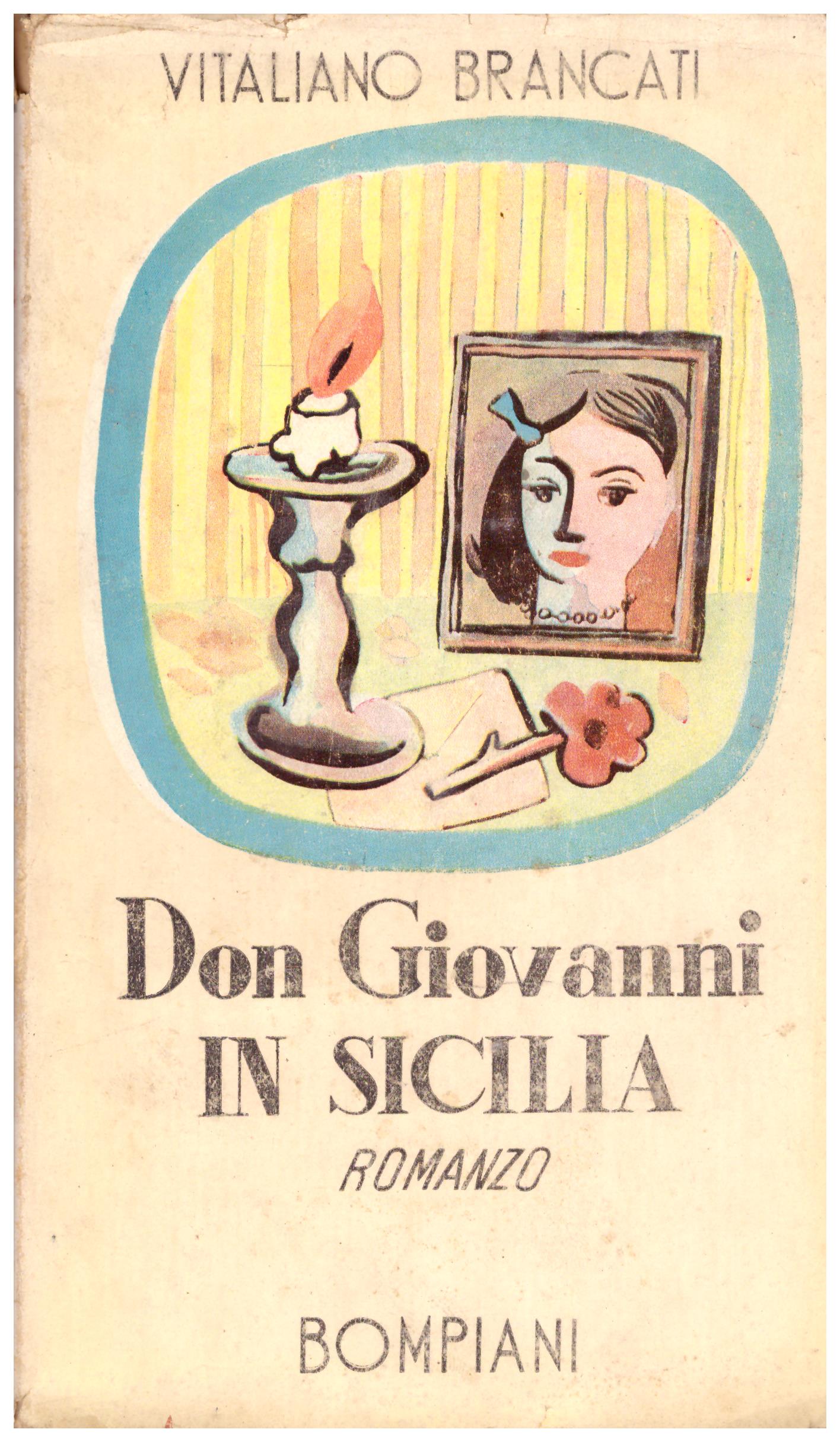 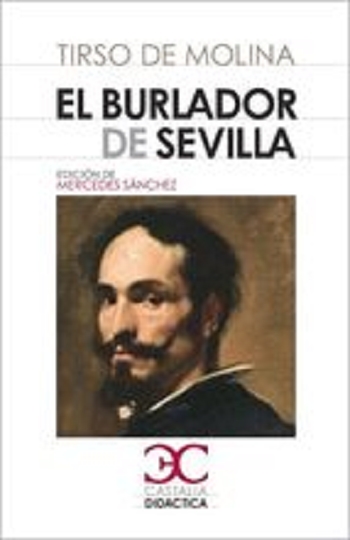 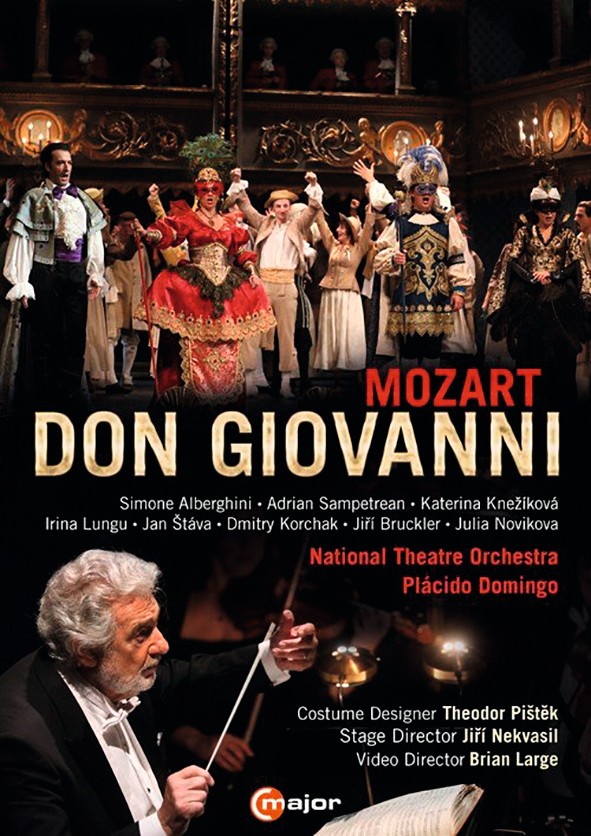 Il personaggio del Don Giovanni protagonista di tre opere d’arte.
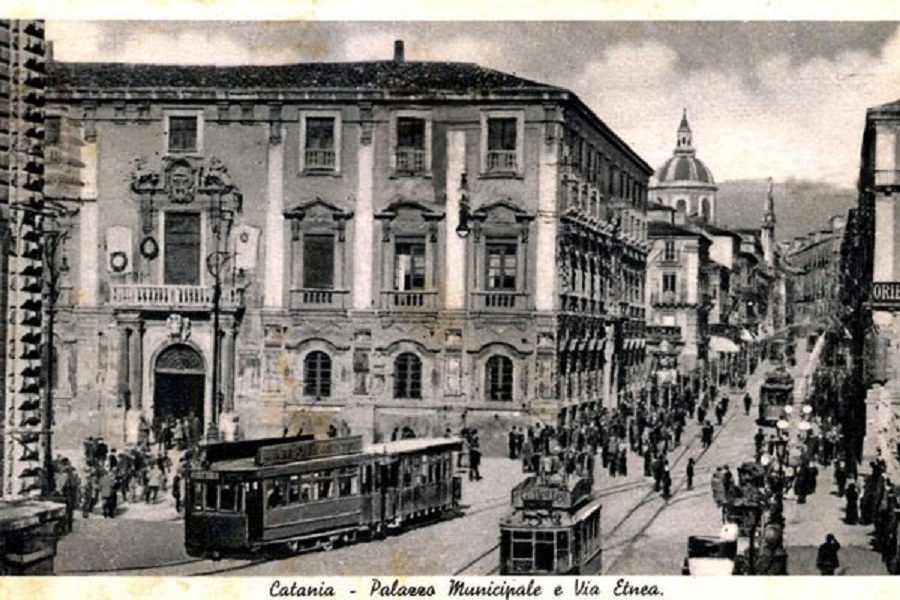 Catania. Il Palazzo Municipale in Via Etnea, la via principale della città
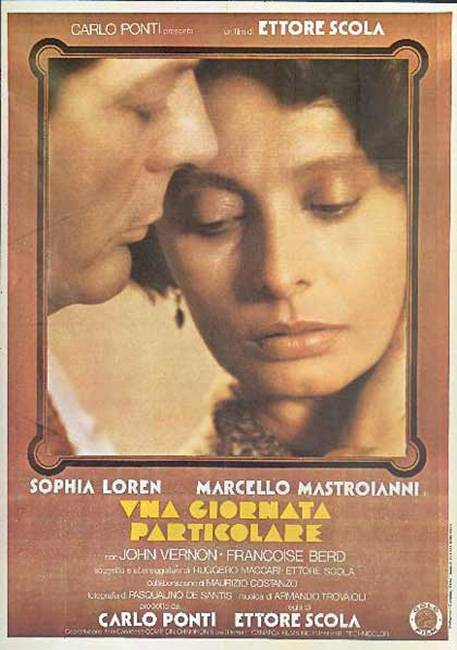 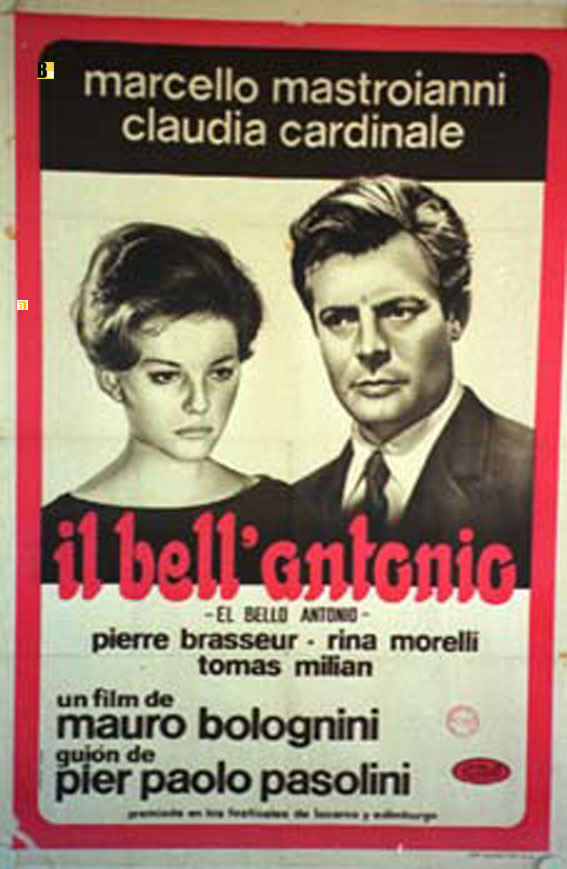 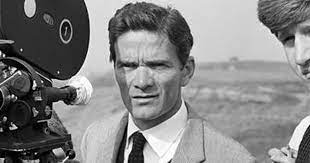 Lo sceneggiatore del film Pier Paolo Pasolini.
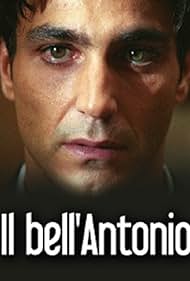 Miniserie televisiva del 2005 con Daniele Liotti, Antonio Magnano e Andrea Osvart, Barbara Puglisi, Julia, regia di Maurizio Zaccaro.
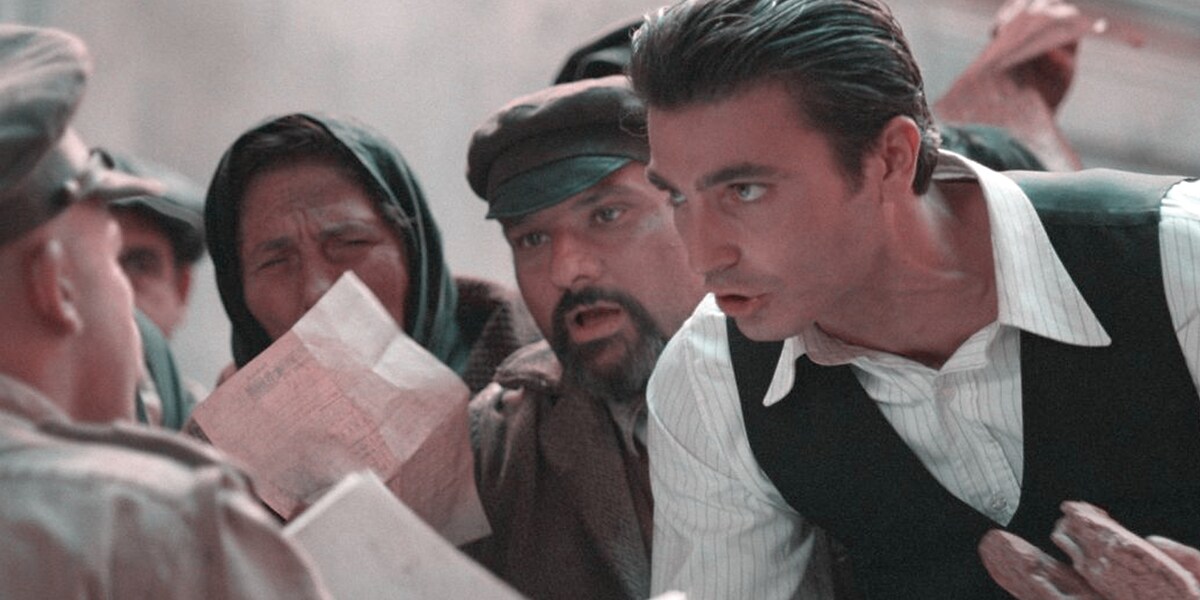 Una scena della Miniserie televisiva del 2005 con Daniele Liotti, Antonio Magnano e Andrea Osvart, Barbara Puglisi, Julia, regia di Maurizio Zaccaro.
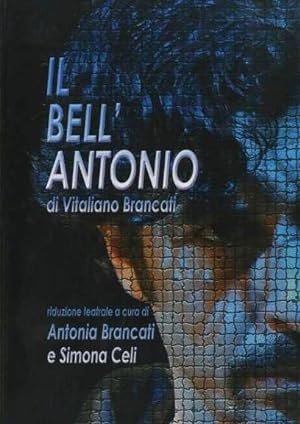 La riduzione teatrale del 2005, cura di Antonia Brancati e Simona Celi .
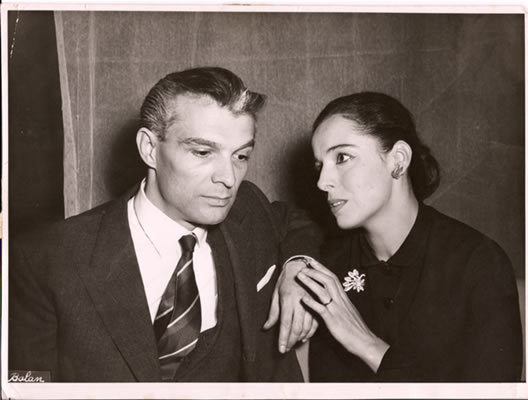 Giorgio Albertazzi e Anna Proclemer, una coppia nel teatro e nella vita.
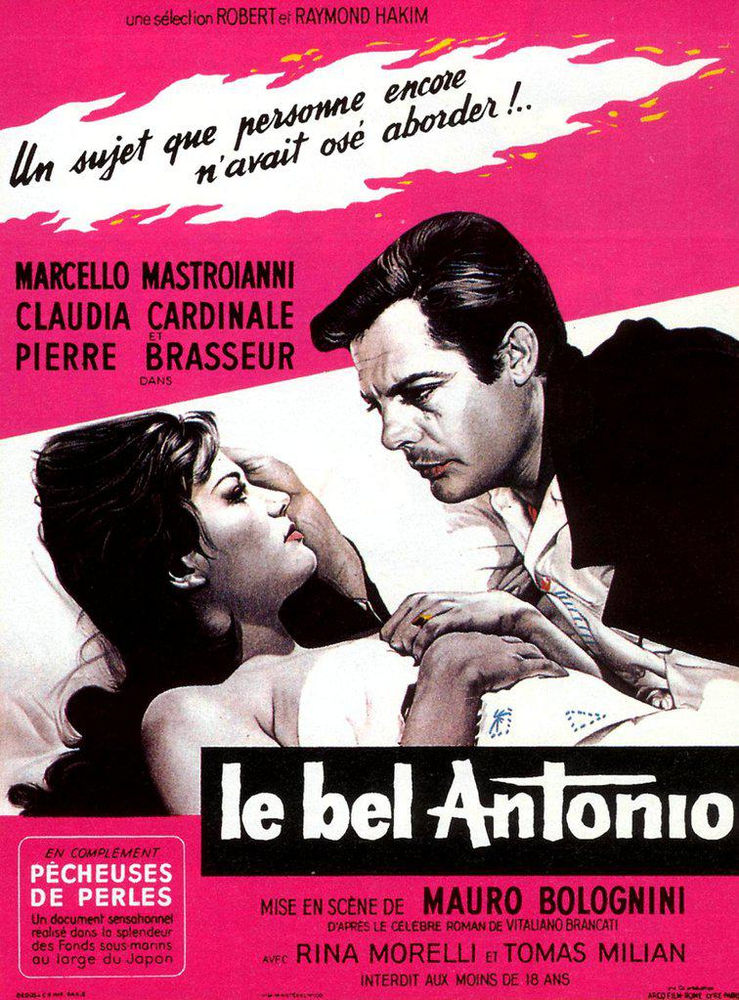 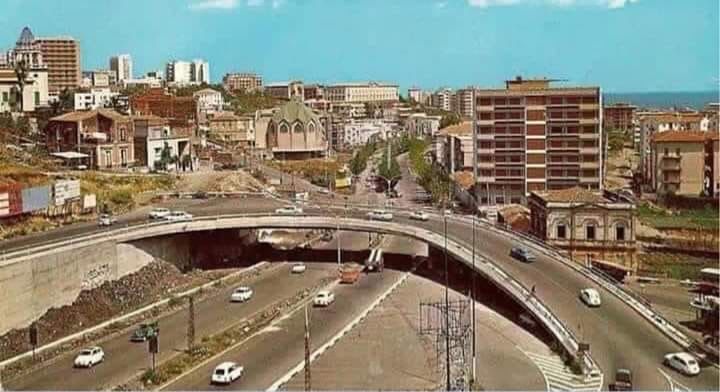 Catania. Ponte del Tondo Gioeni anni '60.
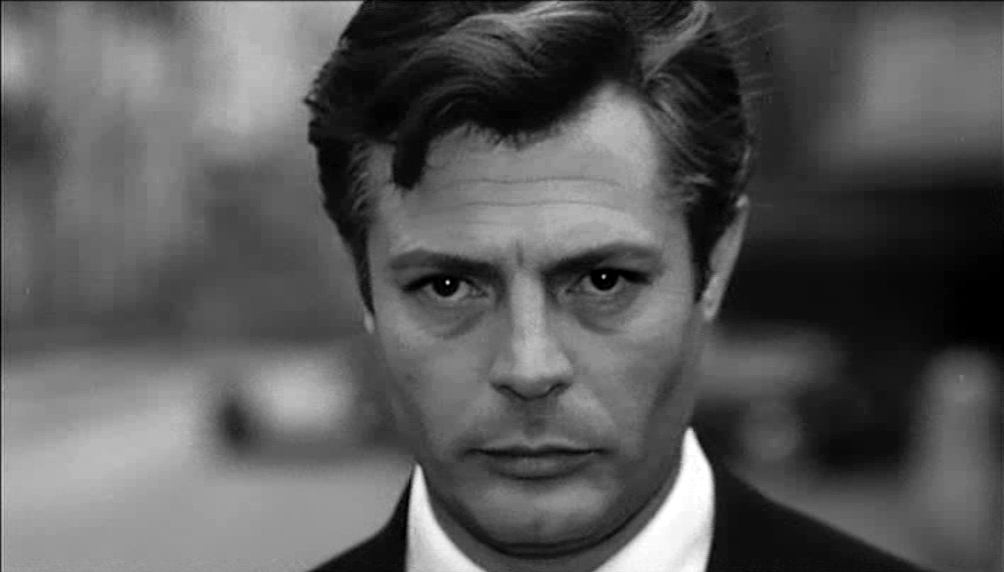 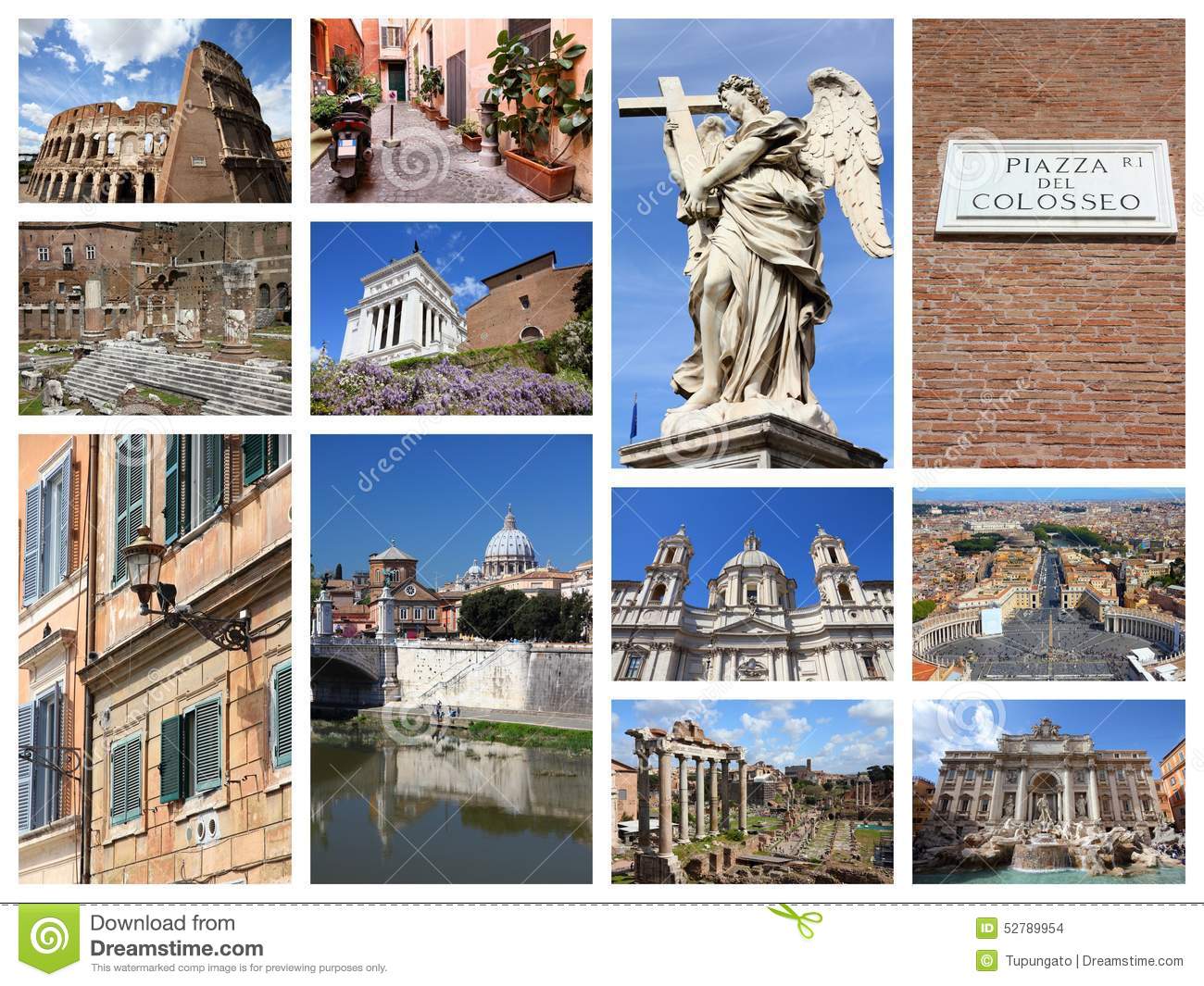 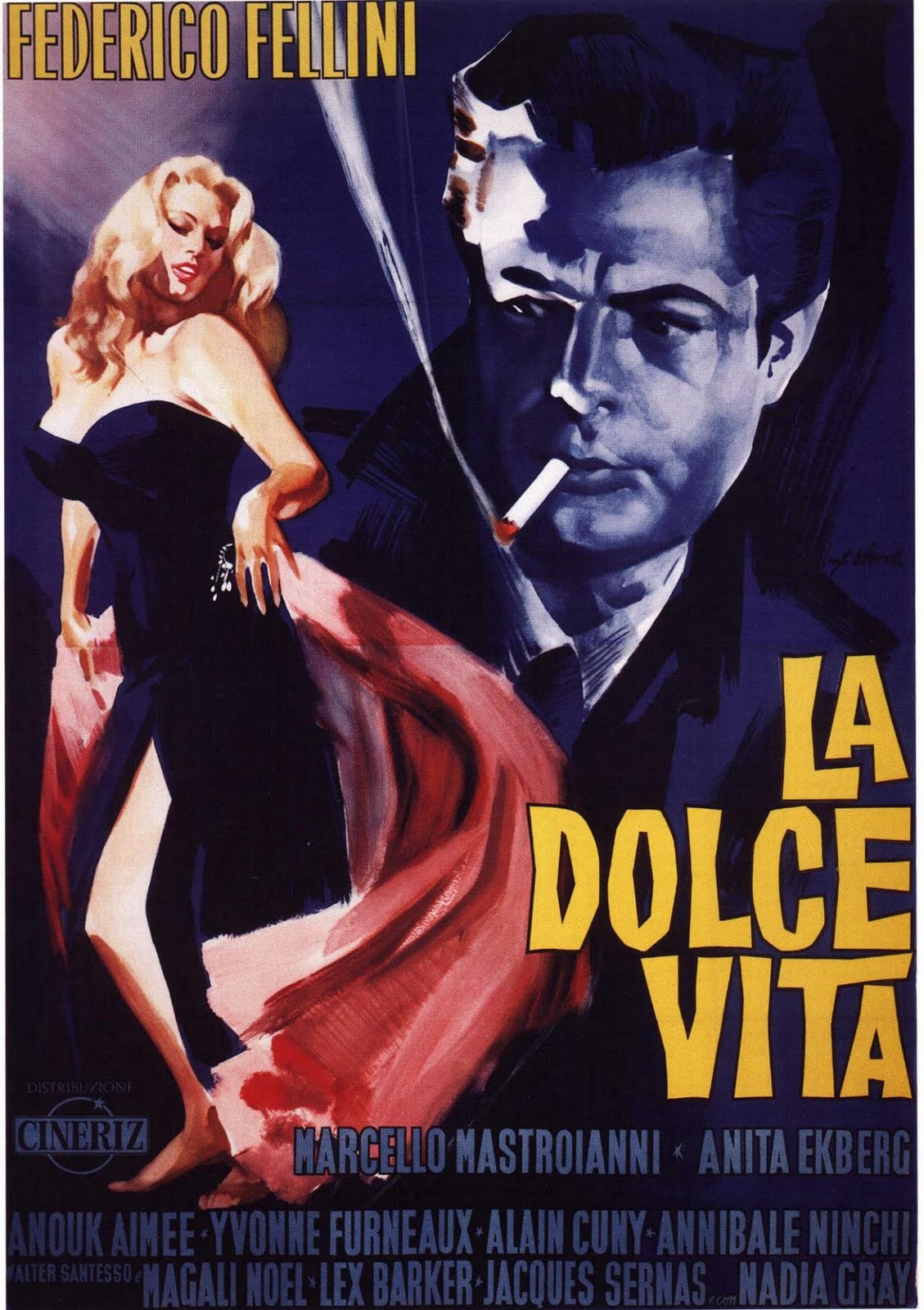 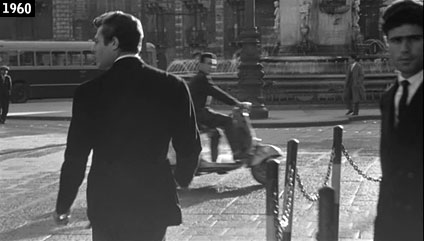 Antonio in giro per Catania, in via Etnea.
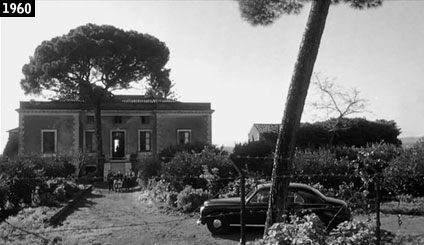 Una location del film di Mauro Bolognini.
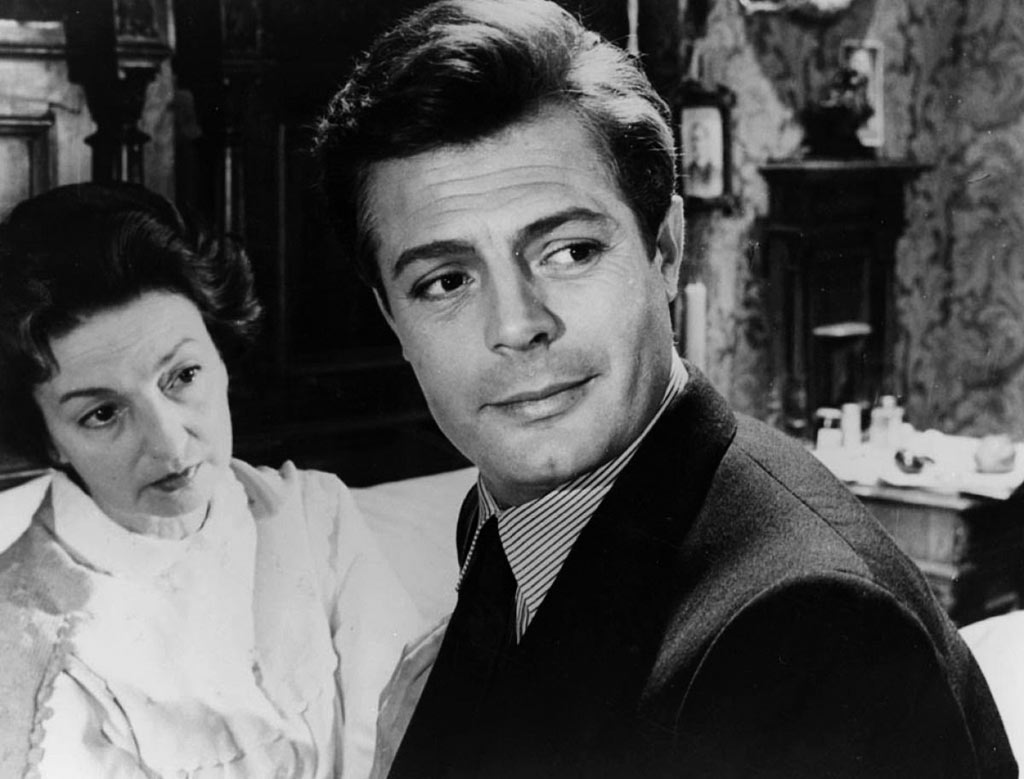 Antonio con la madre Rosaria, l’attrice Rina Morelli.
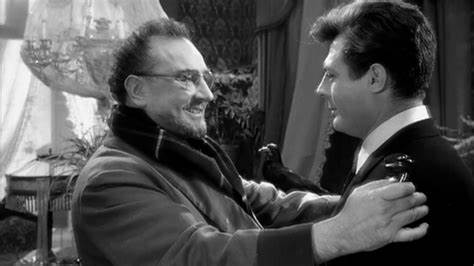 Il padre don Alfio Magnano, l’attore Pierre Brasseur, col figlio Antonio.
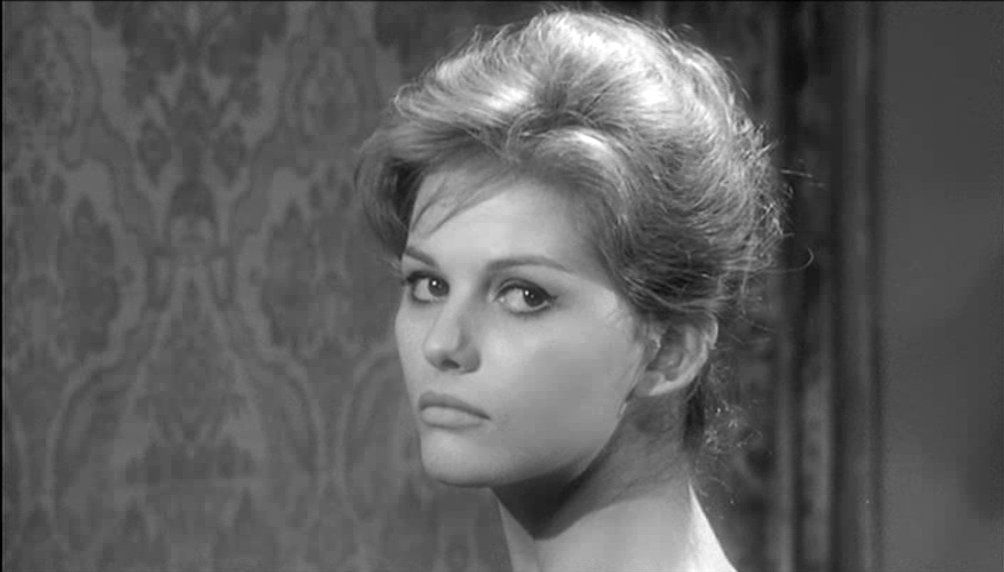 Barbara Puglisi, una conturbante Claudia Cardinale. «Ben fatta, onesta e ricca»
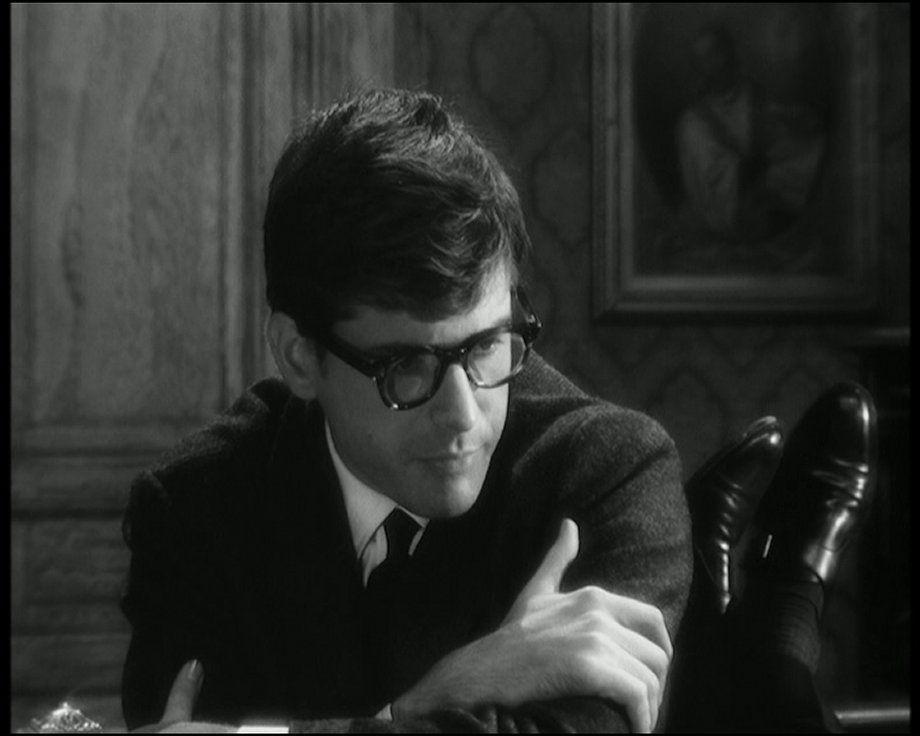 Edoardo, cugino di Antonio, l’attore Tomas Milian.
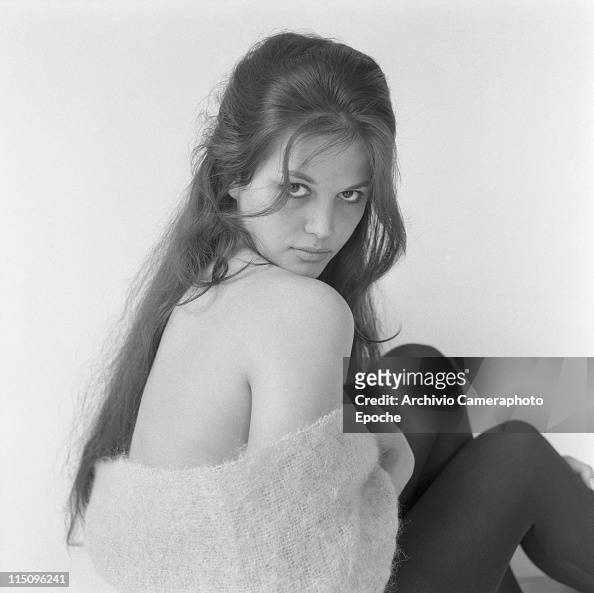 Una conturbanteBarbara Puglisi.
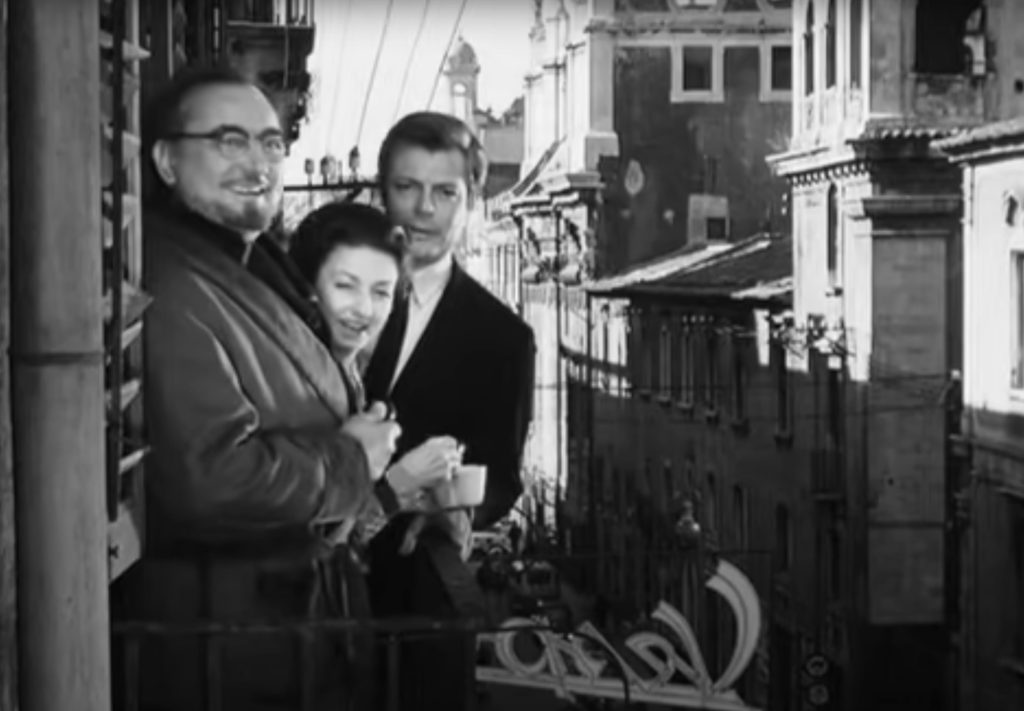 Il padre e la madre sul balcone di casa soddisfatti col loro figlio Antonio.
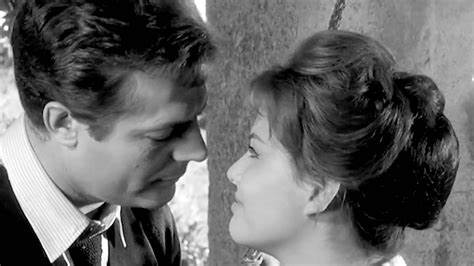 I due fidanzati innamorati Antonio e Barbara.
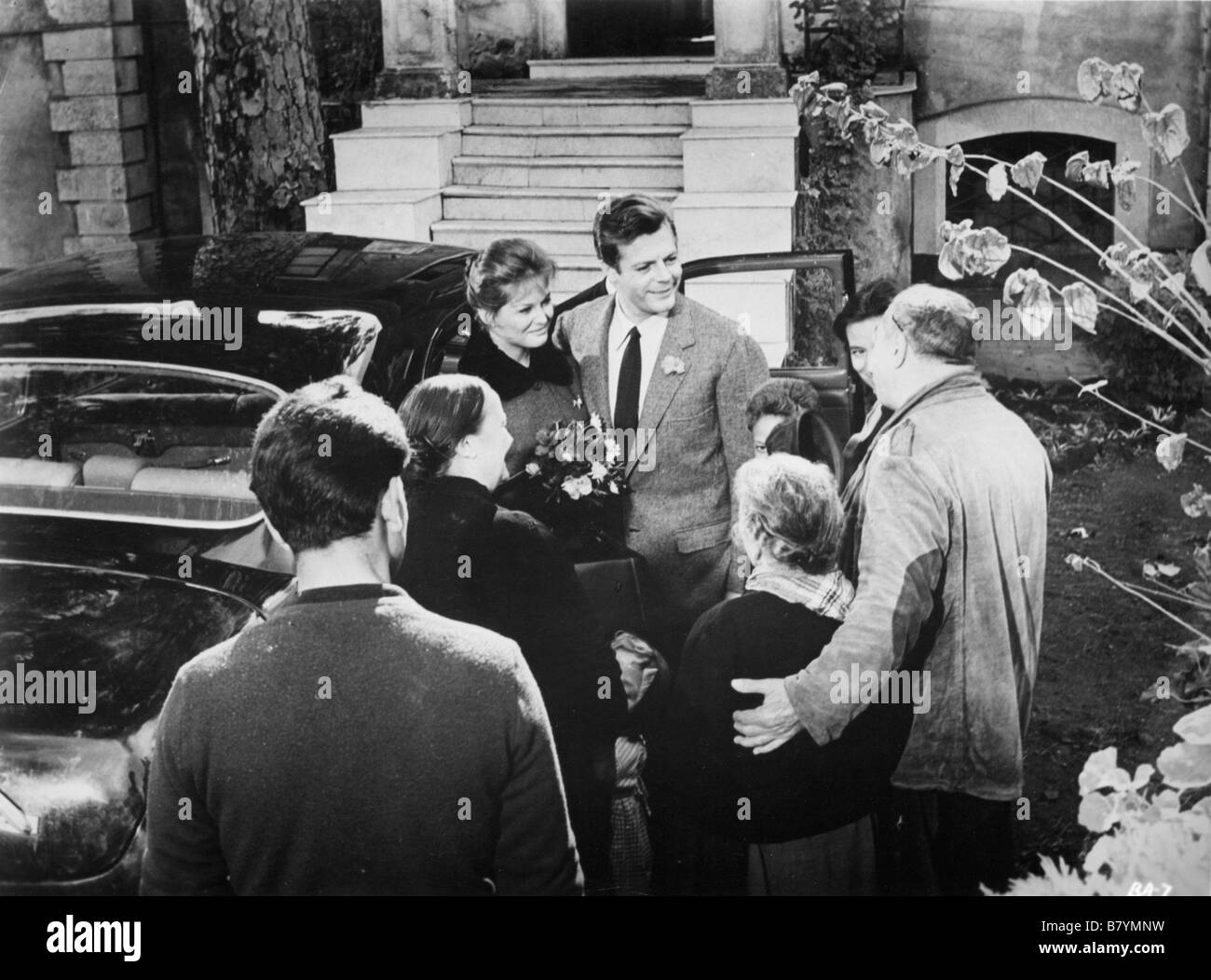 I due innamoratiin una scena di gruppo.
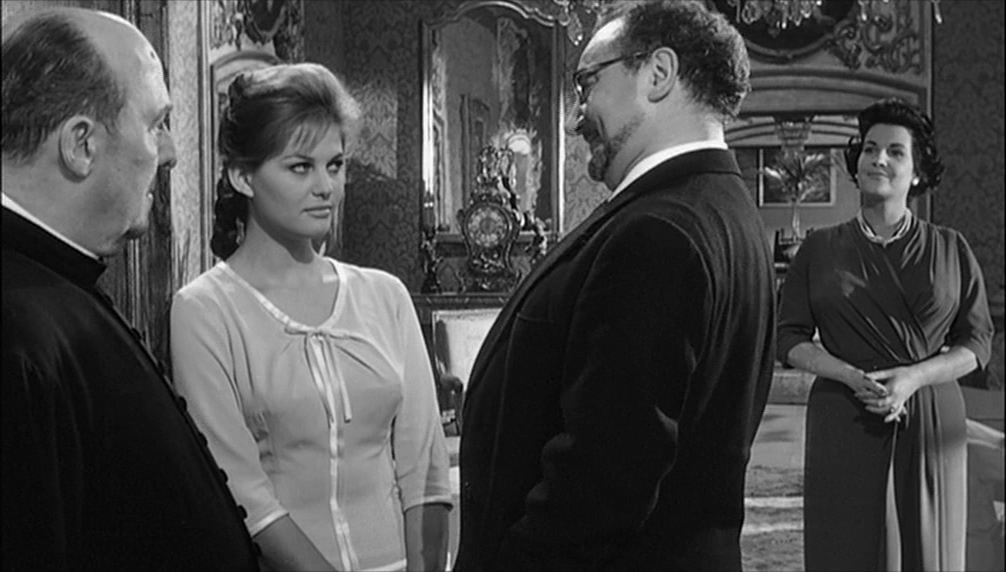 Barbara, il parroco, il suocero e la madre.
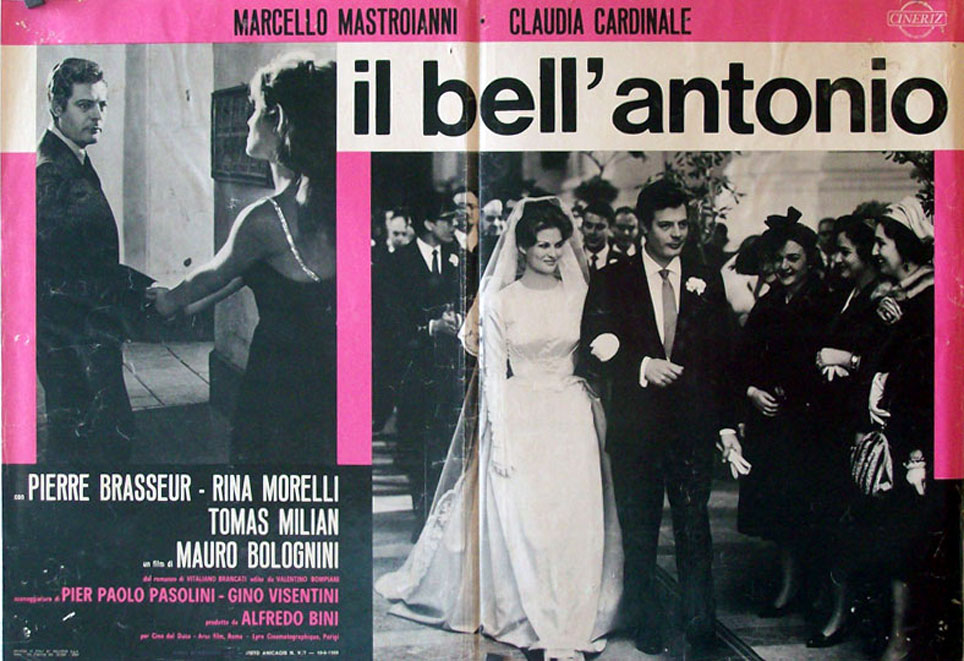 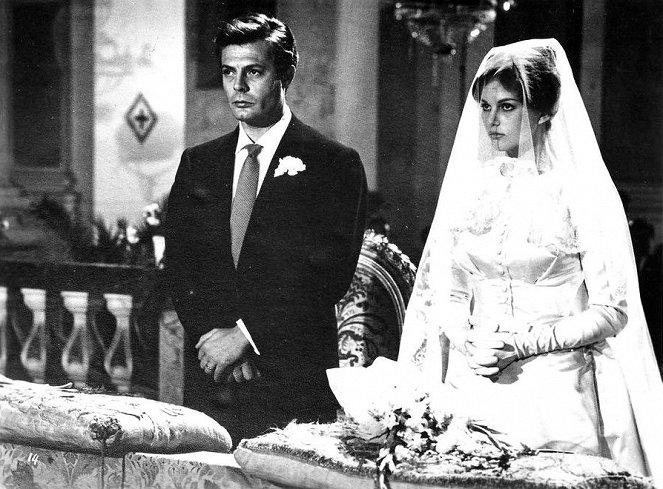 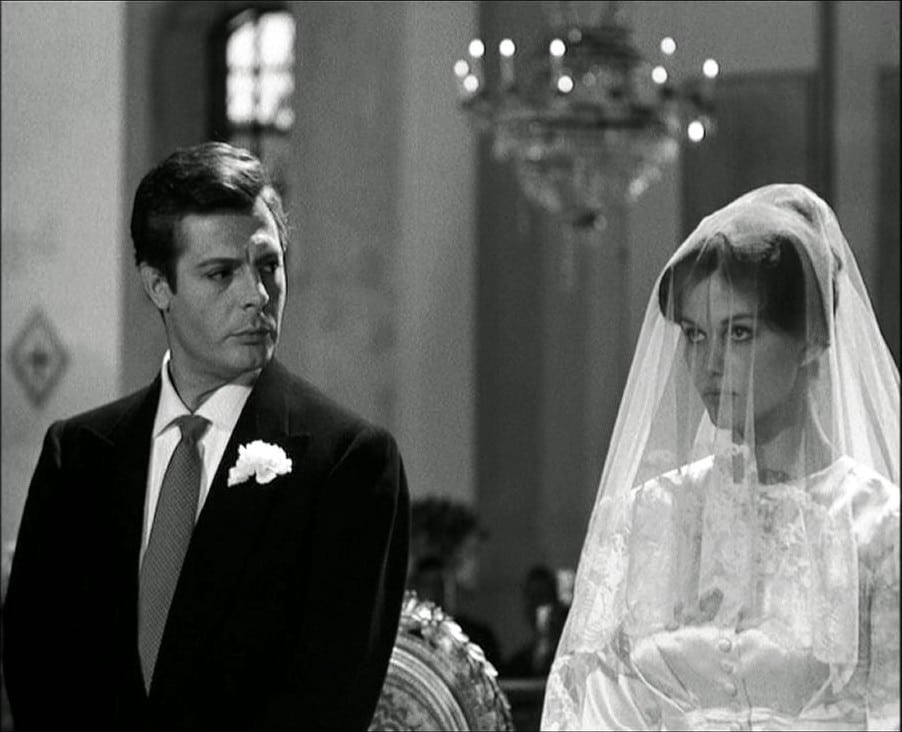 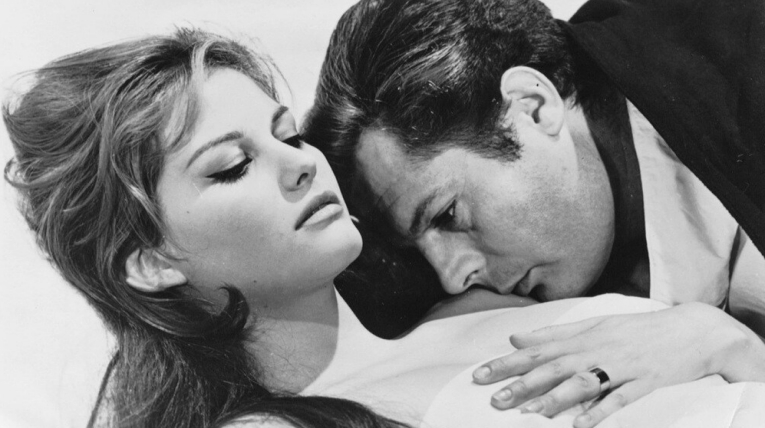 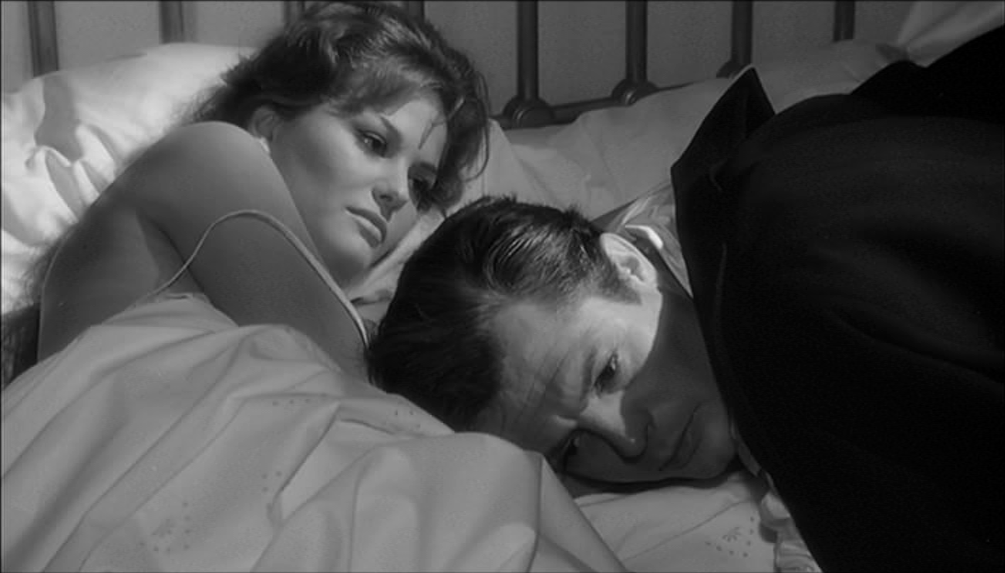 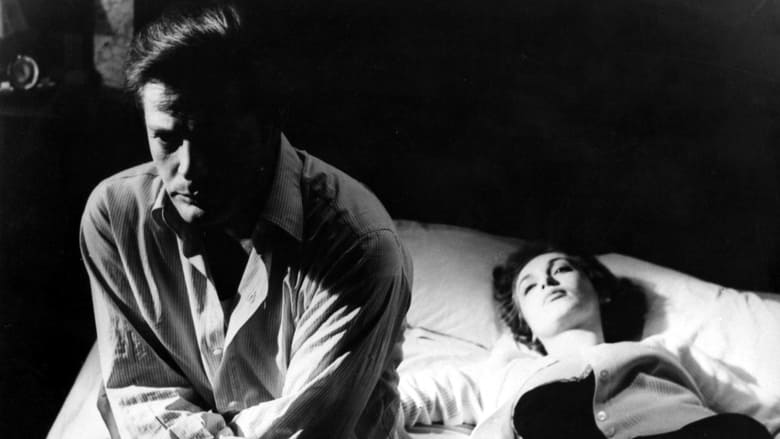 Antonio preoccupato, a letto accanto alla moglie addormentata.
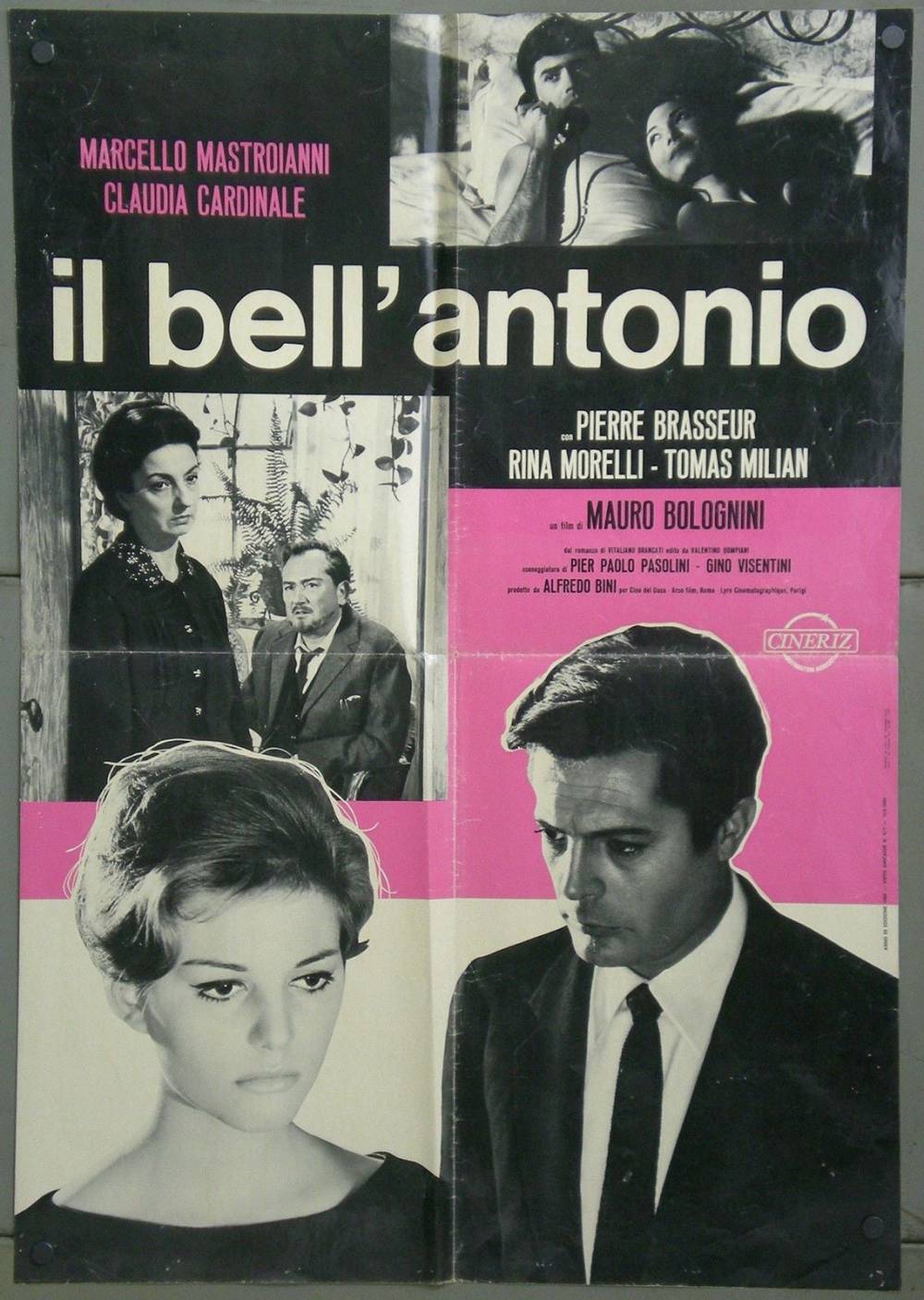 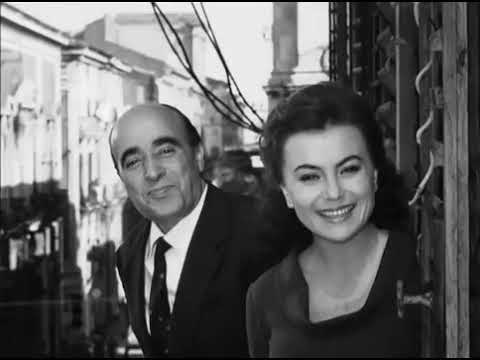 Il notaio Alfio Puglisi e la moglie, signora Puglisi, l’attrice Anna Arena.
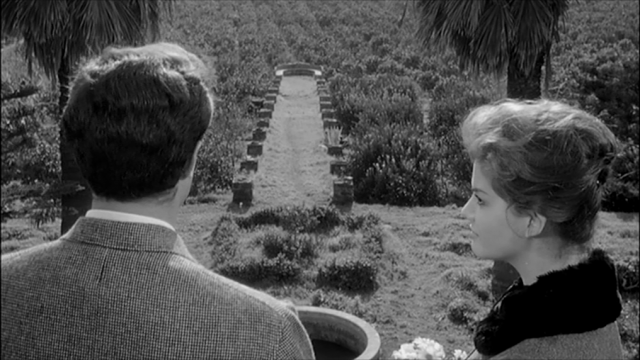 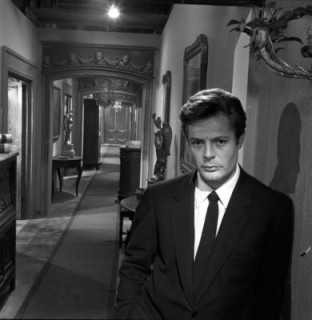 Antonio ombroso e  preoccupato.
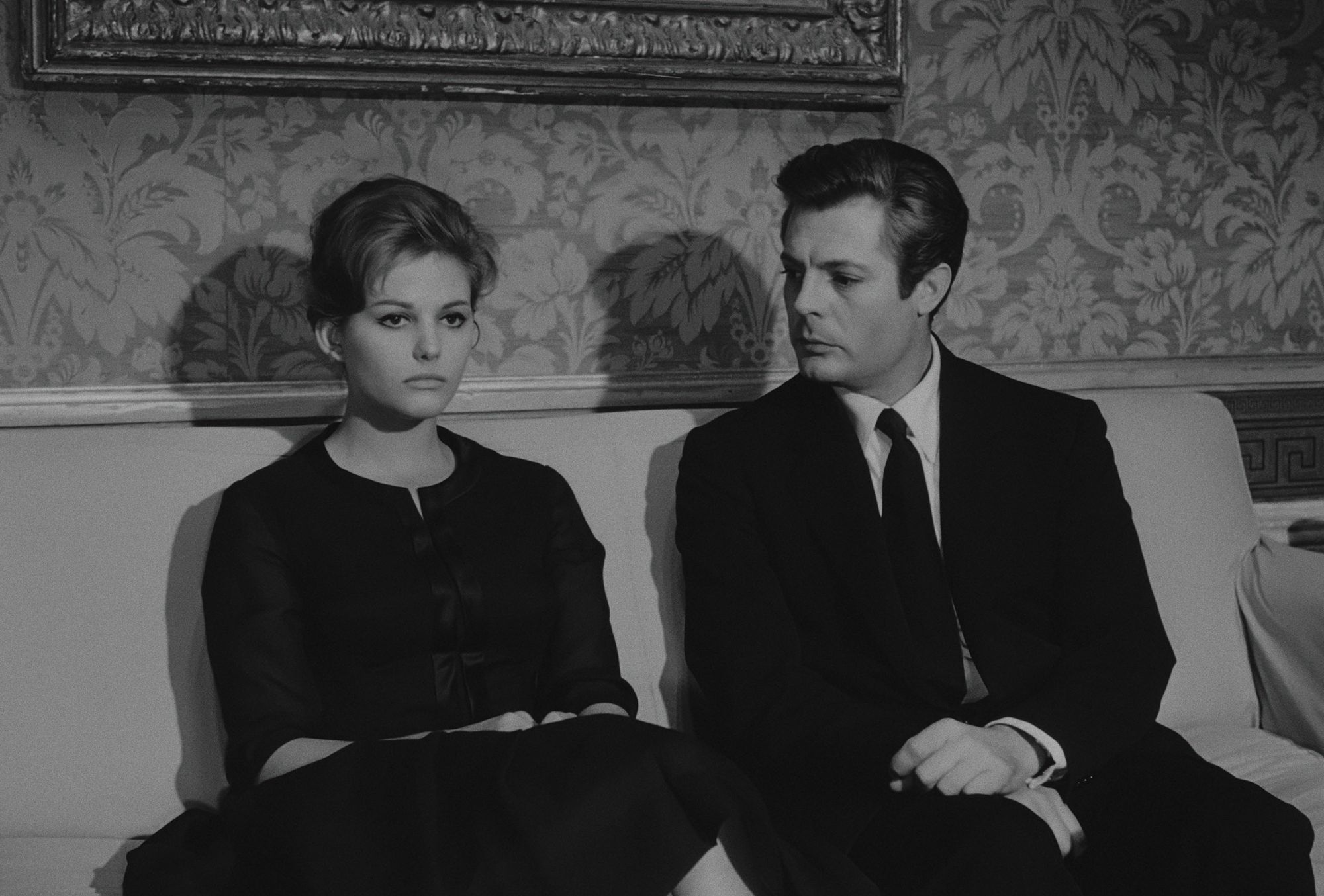 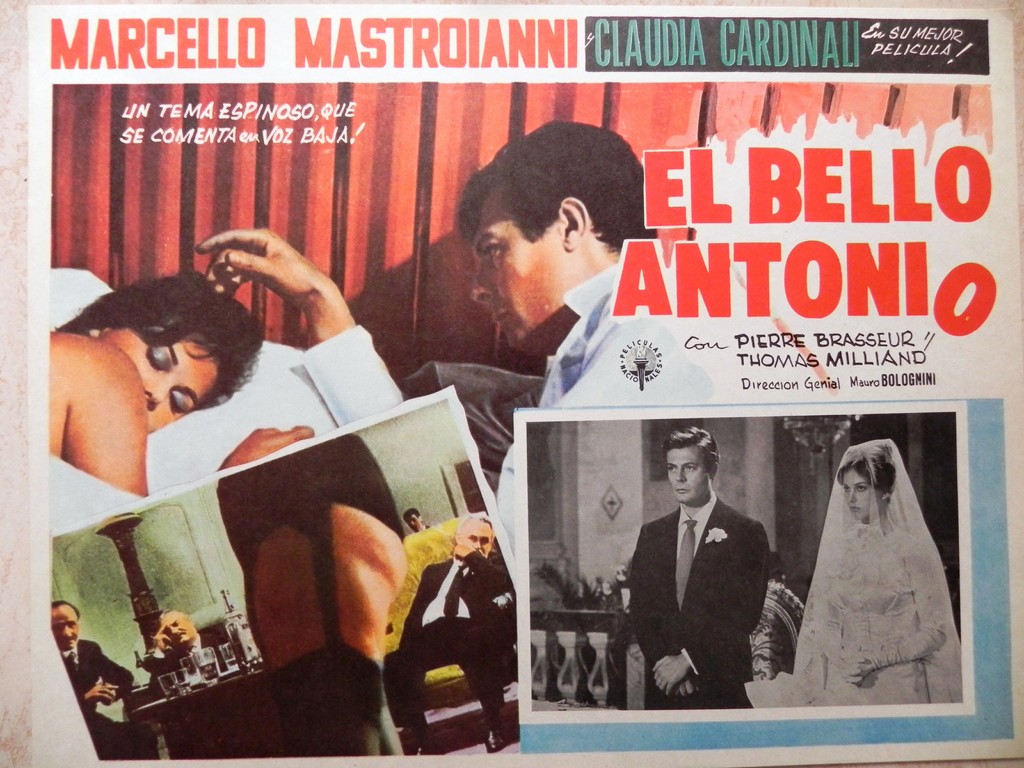 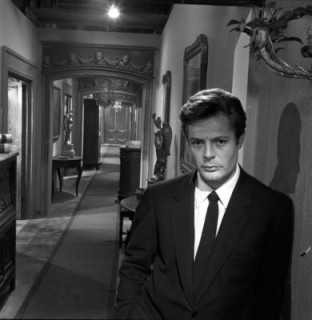 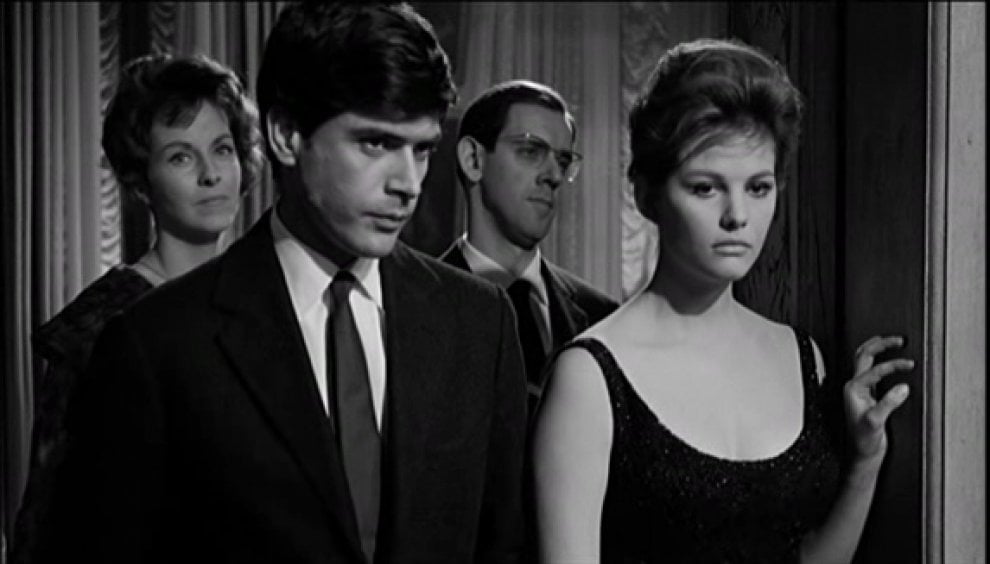 Il cugino-amico Edoardo, l’attore Tomas Milian, con Barbara, Claudia Cardinale.
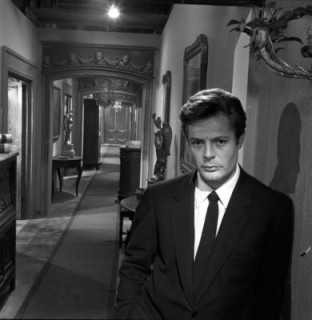 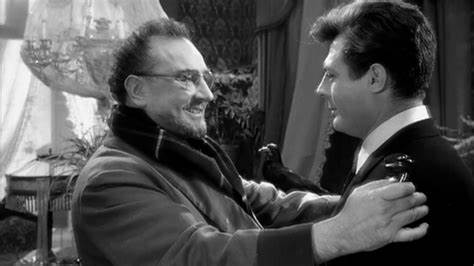 Il cavaliere don Alfio Magnano, non volendo arrendersi alla evidenza, per riscattare la virilità del figlio, muore d’infarto tra le braccia di una prostituta..
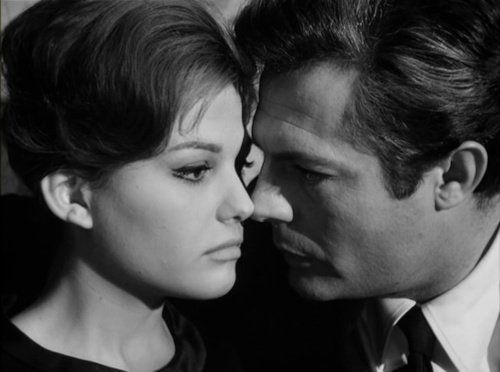 Antonio, innamorato della moglie continua a vivere nel ricordo di lei.
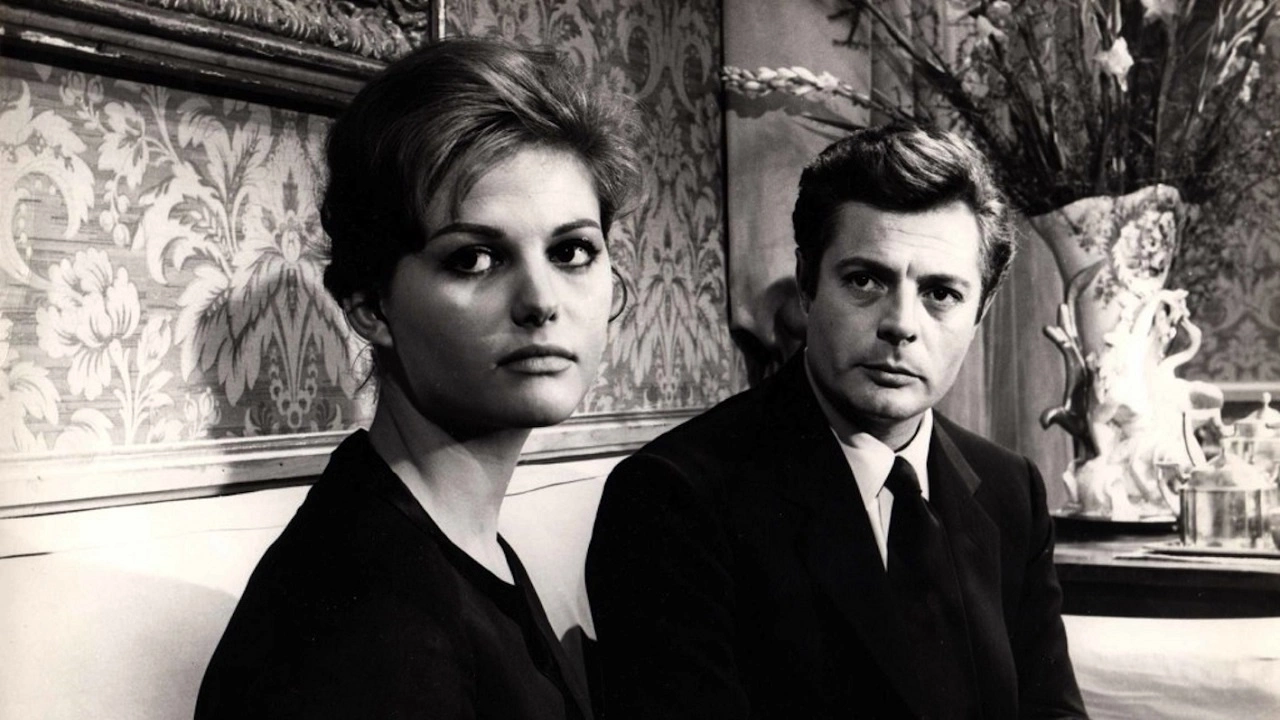 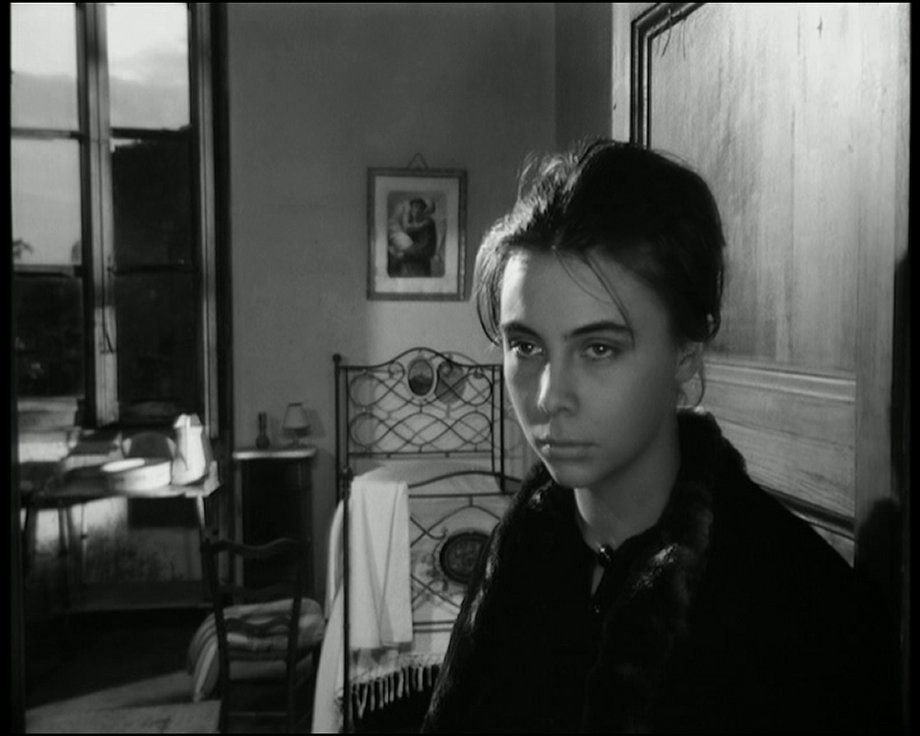 Santuzza, la giovane cameriera di casa Magnano, l’attrice Patrizia Bini.
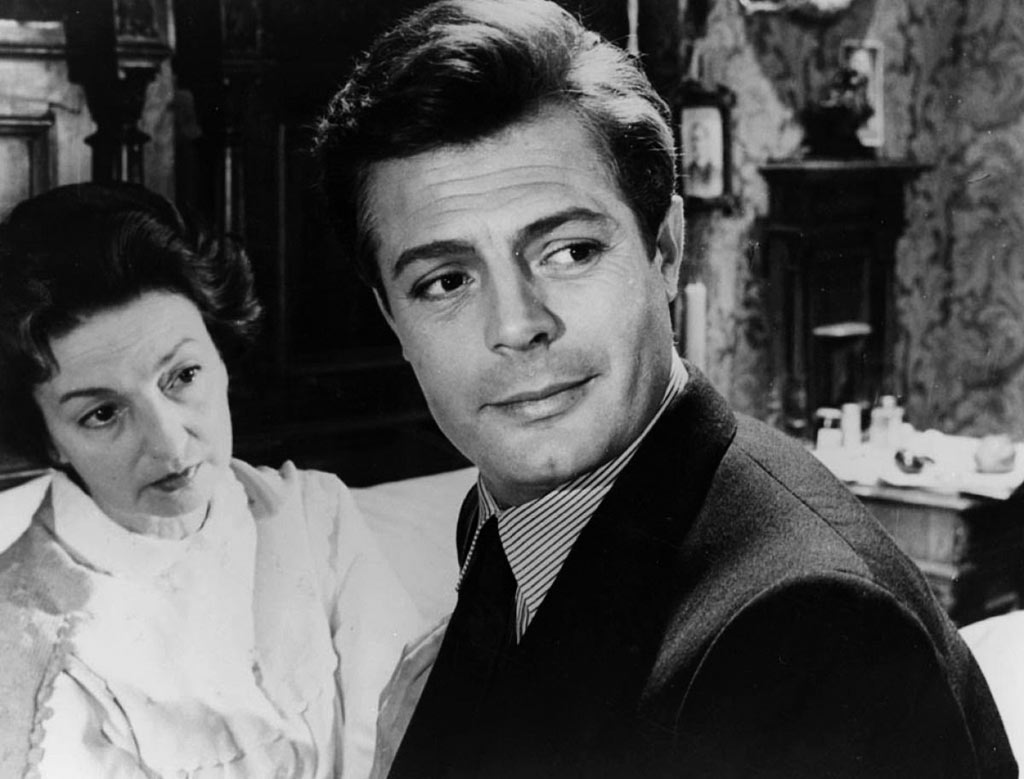 Rosaria Magnano, la madre di Antonio.
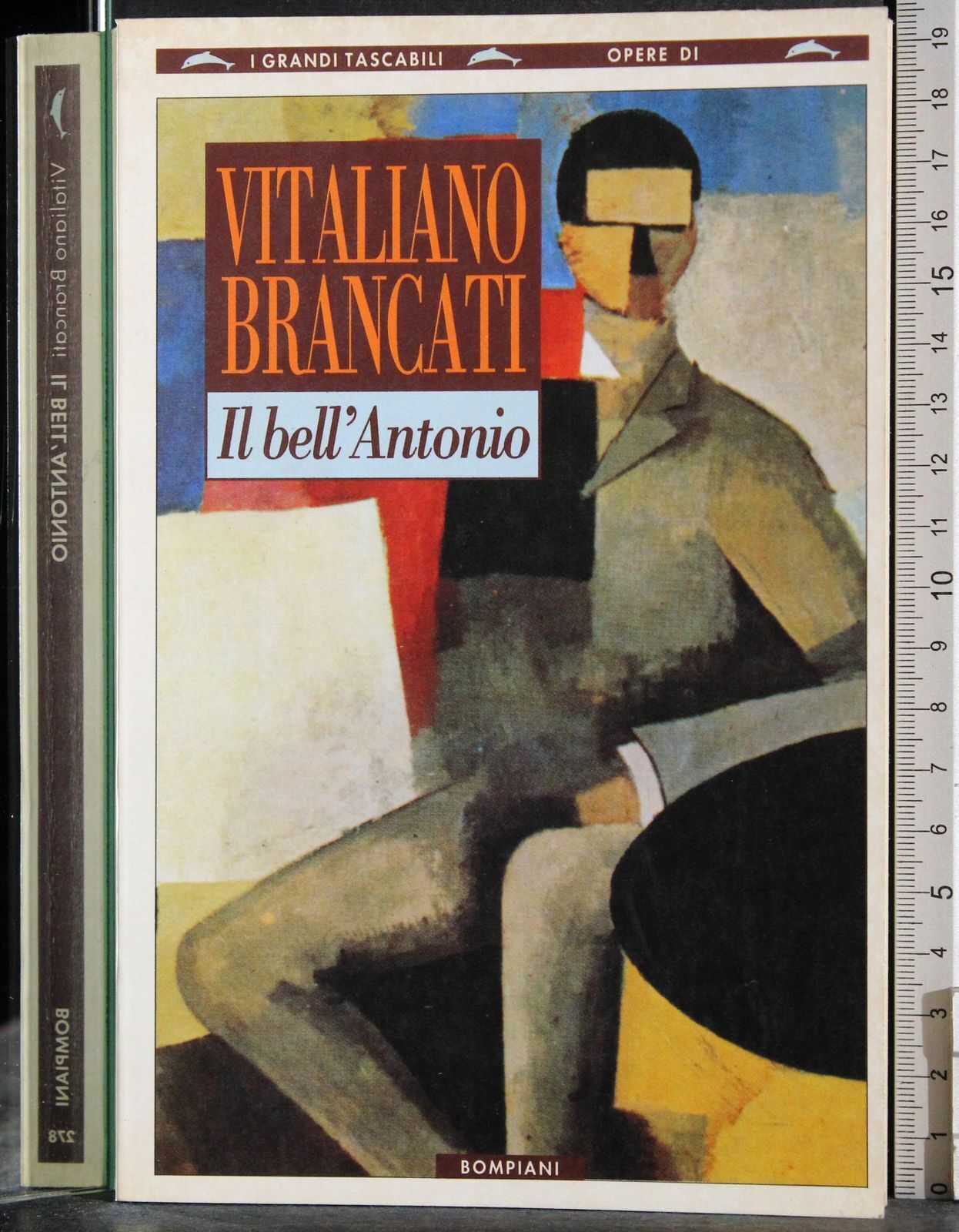 Il romanzo diVitaliano Brancati,1949.
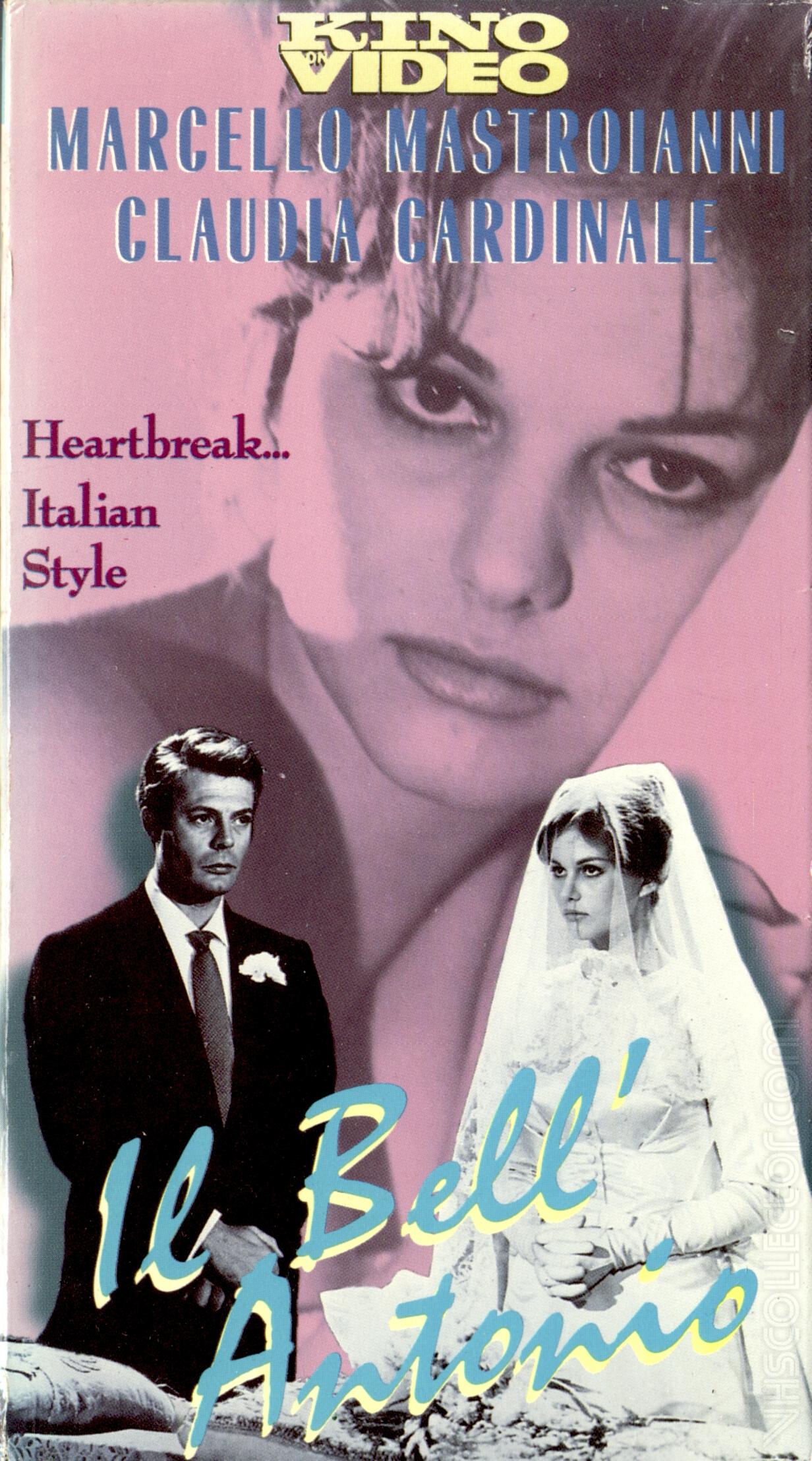 Il film di Mauro Bolognini, 1960.
GRAZIE
Alla prossima
Giovedì, 28 novembre 2024 

«IL BUIO OLTRE LA SIEPE» 
di Harper Lee, 1960.